BUSINESS
Business report
Lorem ipsum dolor sit er elit ltest,onsectetaurLorem ipsum dolorLorem ipsum dolor sit er elit ltest,ot sasrLorem Lorem ipsum dolor sit er elit ltest,
ie83
行业PPT模板http://www.1ppt.com/hangye/
CONTENTS
Work Overview
Experience Summary
01
02
belief, Lorem Ipsum is not simply random text. Lorem random is not simply random text.
belief, Lorem Ipsum is not simply random text. Lorem random is not simply random text.
Performance Presentation
Future Planning
03
04
belief, Lorem Ipsum is not simply random text. Lorem random is not simply random text.
belief, Lorem Ipsum is not simply random text. Lorem random is not simply random text.
PART 01
Work Overview
commodo ligula eget dolor. Lorem ipsum dolor sit amtuer adipiscing elit.
PLEASE ENTER YOUR TITLE HERE
Lorem ipsum dolor sit amet, consectetuer adipiscing elit. Maecenas porttitor congue massa. Fusce libero, sit amet commodo magna eros quis urna.
habitant morbi tristique senectus et netus et malesuada fames ac turpis egestas. Proin pharetra nonummy pede. Mauris et orci.
MORE
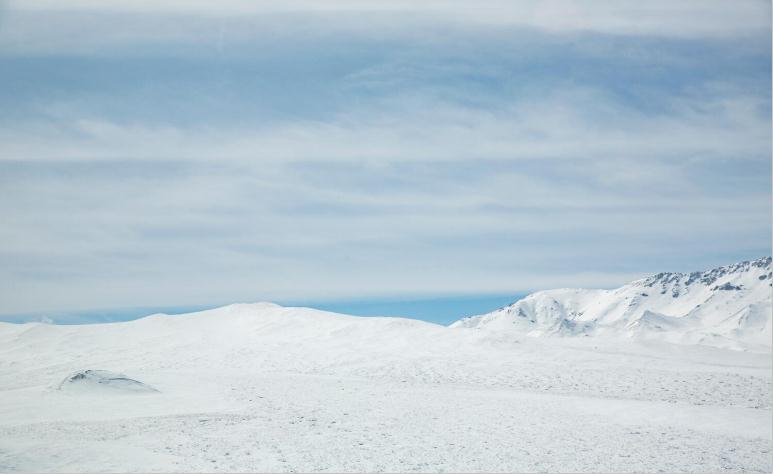 Company
Enter the title
PLEASE ENTER YOUR TITLE HERE
Lorem ipsum dolor sit er elit ltest,onsectetaurLorem ipsum dolor. Lorem ipsum dolor sit er ipsum dolor.
Enter the title
Enter the title
Enter the title
Lorem ipsum dolor sit amet, consectetuer adipiscing elit. Maeceultricies, purus lectus malesuada libero.
Lorem ipsum dolor sit amet, consectetuer adipiscing elit. Maeceultricies, purus lectus malesuada libero.
Lorem ipsum dolor sit amet, consectetuer adipiscing elit. Maeceultricies, purus lectus malesuada libero.
PLAN
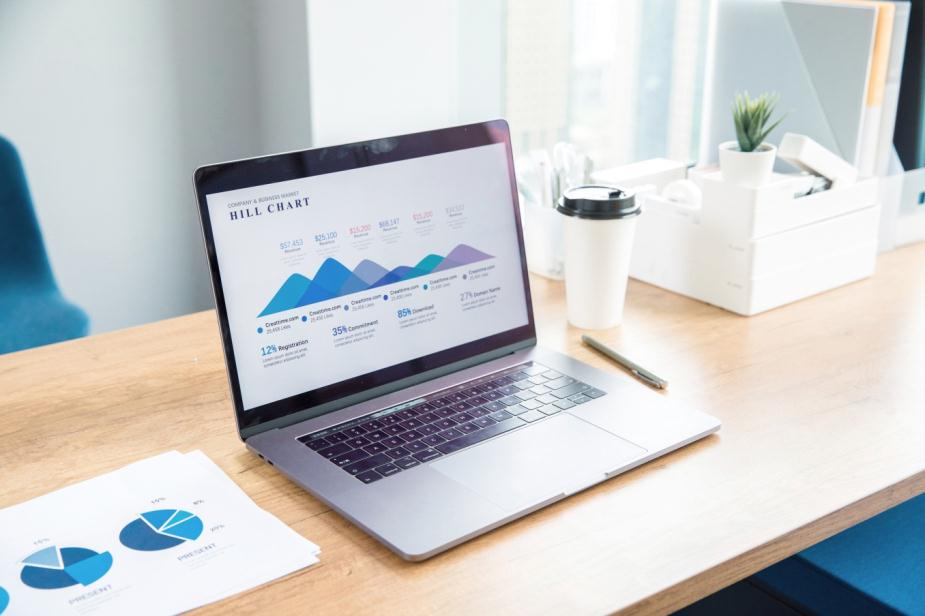 Enter the title
Lorem ipsum dolor sit amet, consectetuer adipiscing elit. Maecenas porttitor congue massa. Fusce posuere, magna sed pulvinar ultricies, purus lectus malesuada libero.
Enter the title
Lorem ipsum dolor sit amet, consectetuer adipiscing elit. Maecenas porttitor congue massa. Fusce posuere, magna sed pulvinar ultricies, purus lectus malesuada libero.
WORK / SHOW / SUMMARY / FUTURE
Enter the title
PLEASE ENTER YOUR TITLE HERE
Lorem ipsum dolor sit amet, consectetuer adipiscing elit. Maecenas porttitor congue massa. Fusce posuere, magna sed pulvinar ultricies, purus lectus malesuada libero, sit amet commodo magna eros quis urna.

Pellentesque habitant morbi tristique senectus et netus et malesuada fames ac turpis egestas. Proin pharetra nonummy pede. Mauris et orci.
PART 02
Experience Summary
commodo ligula eget dolor. Lorem ipsum dolor sit amtuer adipiscing elit.
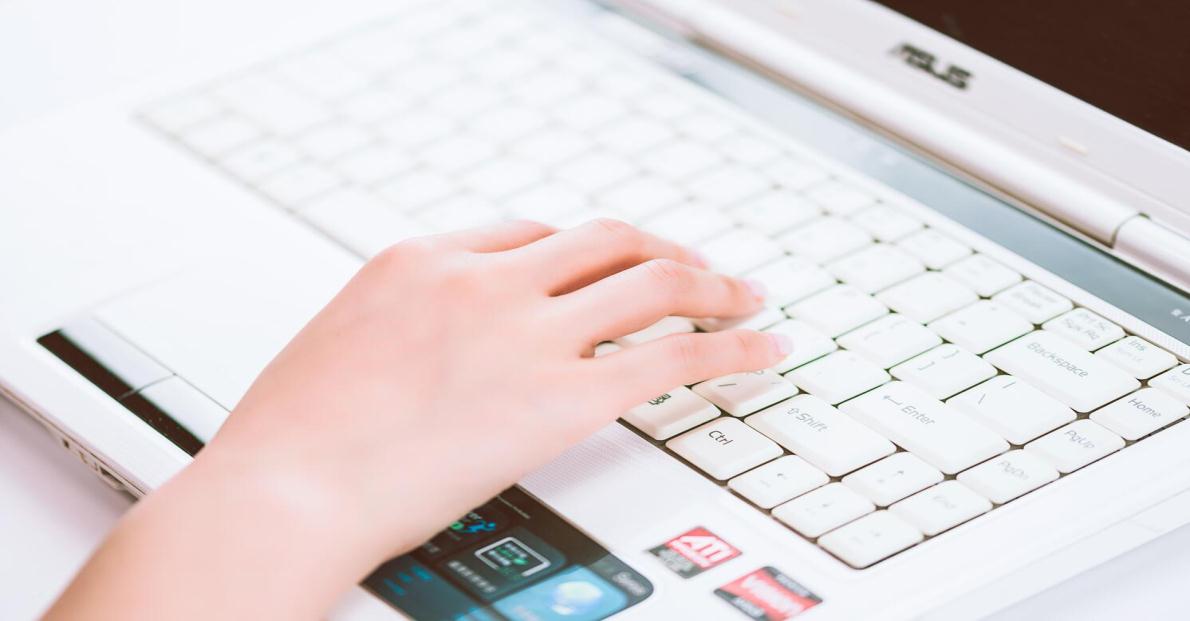 Full Of Hope
You must believe in yourself, be sure to accept, like his looks. Must let oneself become like you really.
Desire For Success
Maecenas porttitor congue massa. Fusce posuere, magna sed pulvinar ultricies.
Perfect Finish
Nunc viverra imperdiet enim. Fusce est. Pellentesque habitant would look like.
Enter the title
PLEASE ENTER YOUR TITLE HERE
Nice wish
Maecenas porttitor congue massa. Fusce posuere, magna sed pulvinar ultricies
Pellentesque habitant morbi tristique senectus et netus et malesuada fames ac turpis egestas. Proin pharetra nonummy pede.
Enter the title
Lorem ipsum dolor sit amet, consectetuer adipiscing elit. Maecenas porttitor congue massa. Fusce posuere, magna sed pulvinar ultricies, purus lectus malesuada libero, sit amet commodo
Enter the title
Consectetuer adipiscing elit. Maecenas porttitor congue massa. Fusce posuere, magna sed pulvinar ultricies, purus lectus malesuada libero, sit amet commodo
Enter the title
PLEASE ENTER YOUR TITLE HERE
title
title
Fusce posuere, magna sed pulvinar ultricies, purus lectus malesuada
Fusce posuere, magna sed pulvinar ultricies, purus lectus malesuada
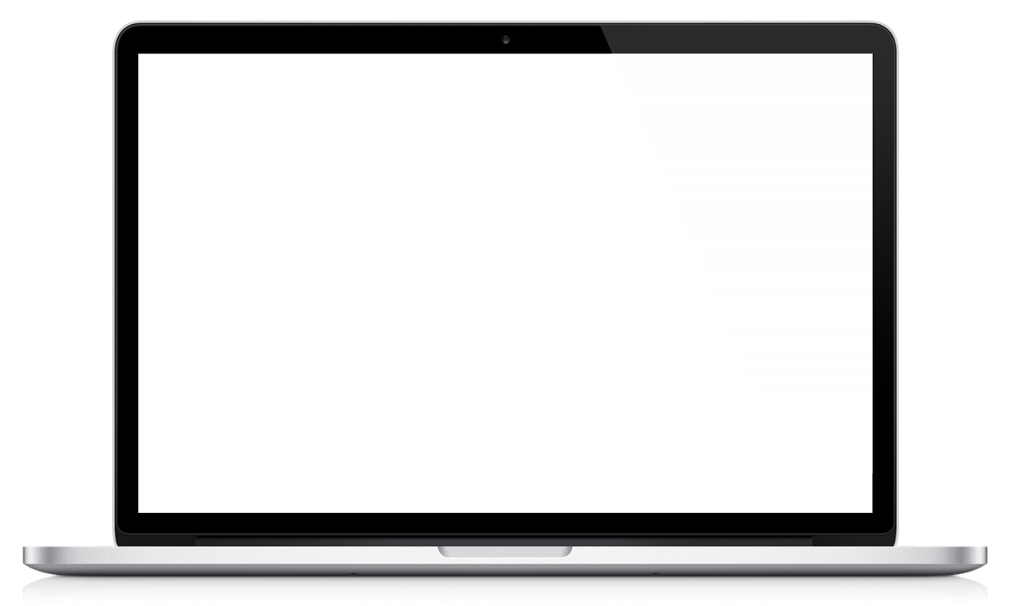 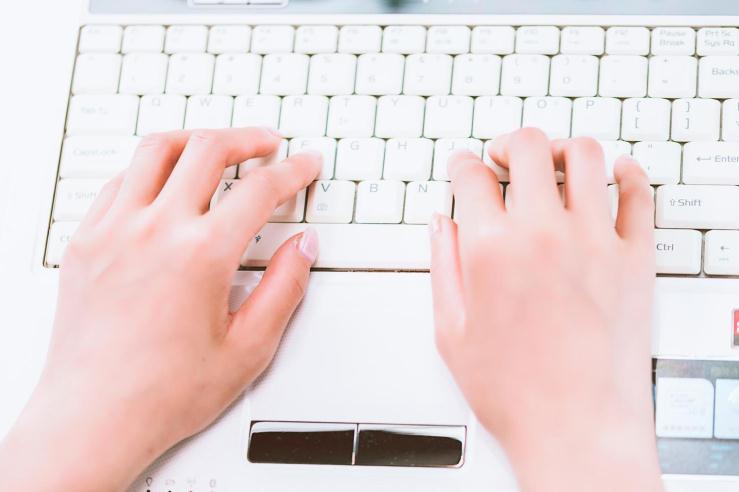 Enter the title
PLEASE ENTER YOUR TITLE HERE
Lorem ipsum dolor sit amet, consectetuer adipiscing elit. Maecenas porttitor congue massa. Fusce posuere, magna sed pulvinar ultricies, purus lectus malesuada libero.
Title
Title
Title
Lorem ipsum dolor sit amet, consectetuer adipiscing elit. Maecenas porttitor congue massa. Fusce posuere, magna sed pulvinar ultricies, purus lectus malesuada libero.
Maecenas porttitor congue massa. Fusce posuere, magna sed pulvinar ultricies, purus lectus malesuada libero.
Consectetuer adipiscing elit. Maecenas porttitor congue massa. Fusce posuere, magna sed pulvinar ultricies, purus lectus malesuada libero.
PART 03
Performance
commodo ligula eget dolor. Lorem ipsum dolor sit amtuer adipiscing elit.
[Speaker Notes: 模板来自于： 第一PPT https://www.1ppt.com/]
Enter the title
Enter the title
Lorem ipsum dolor sit amet, consectetuer adipiscing elit. Maecenas porttitor congue massa. Fusce posuere, magna sed pulvinar ultricies, 

purus lectus malesuada libero, sit amet commodo
Lorem ipsum dolor sit amet, consectetuer adipiscing elit. Maecenas porttitor congue massa. Fusce posuere, magna sed pulvinar ultricies, 

purus lectus malesuada libero, sit amet commodo
Price and serviry
Enter the title
Lorem ipsum dolor sit amet, consectetuer adipiscing elit. Maecenas porttitor congue massa. Fusce posuere, magna sed pulvinar ultricies, purus lectus malesuada libero, sit amet commodo
Enter the title
Lorem ipsum dolor sit amet, consectetuer adipiscing elit. Maecenas porttitor congue massa. Fusce posuere, magna sed pulvinar ultricies, purus lectus malesuada libero, sit amet commodo
WORK / SHOW / SUMMARY / FUTURE
SHOW
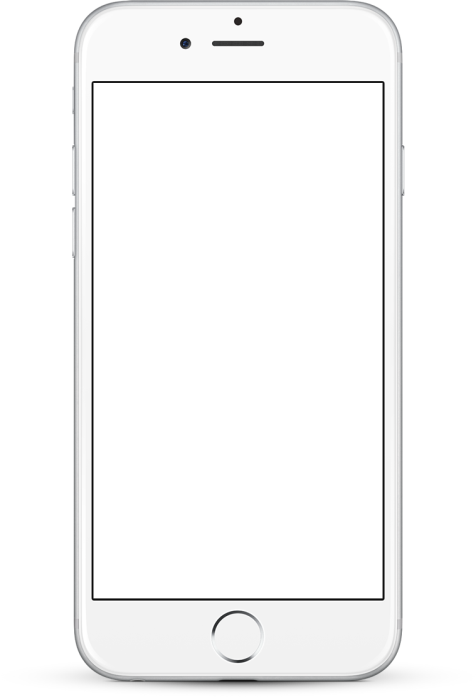 Enter the title
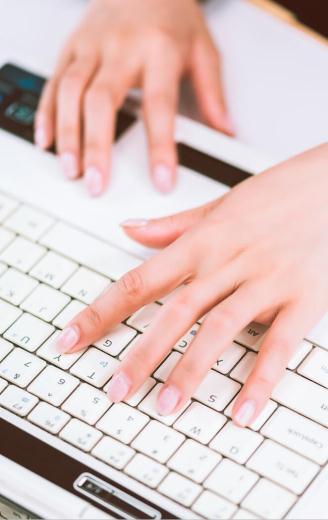 Ipsum dolor sit amet, consectetuer adipiscing elit. Maecenas porttitor congue massa. Fusce posuere, magna sed pulvinar ultricies.
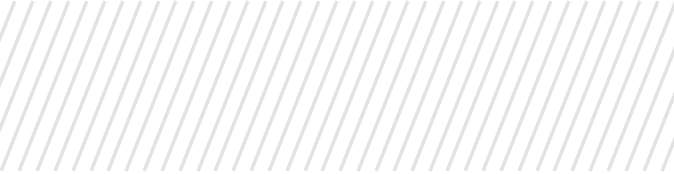 66
58
79
%
%
%
Condensed
Struggle
Tough
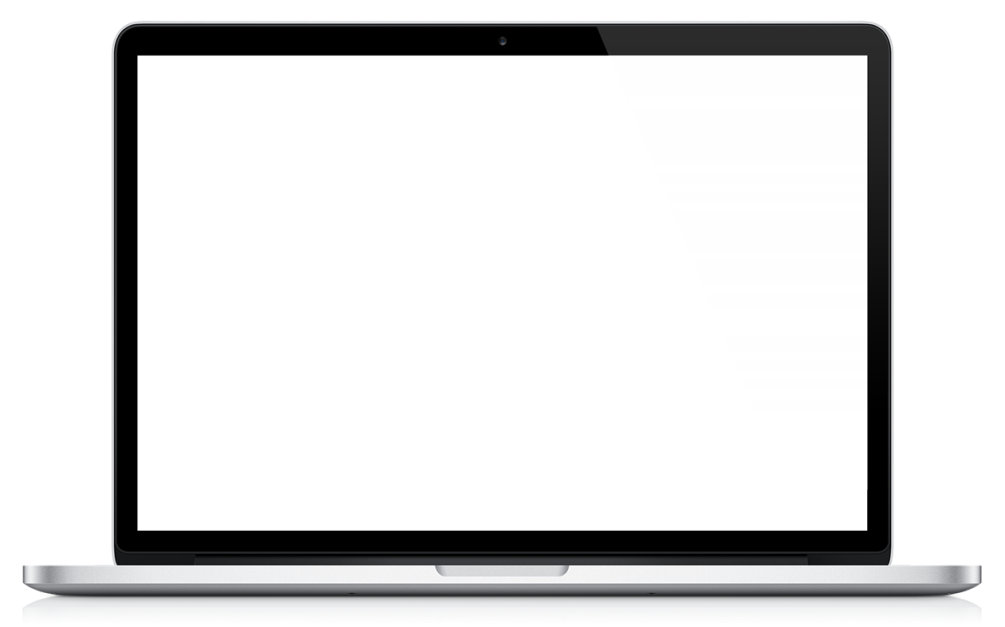 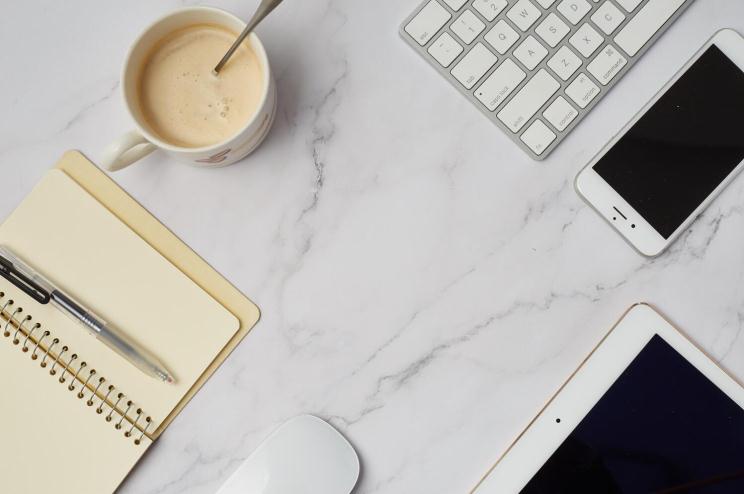 Enter the title
Lorem ipsum dolor sit amet, consectetuer adipiscing elit. Maecenas porttitor congue massa. Fusce posuere, magna sed pulvinar ultricies, purus lectus malesuada libero.
EXPERIENCE
PART 04
Future Planning
commodo ligula eget dolor. Lorem ipsum dolor sit amtuer adipiscing elit.
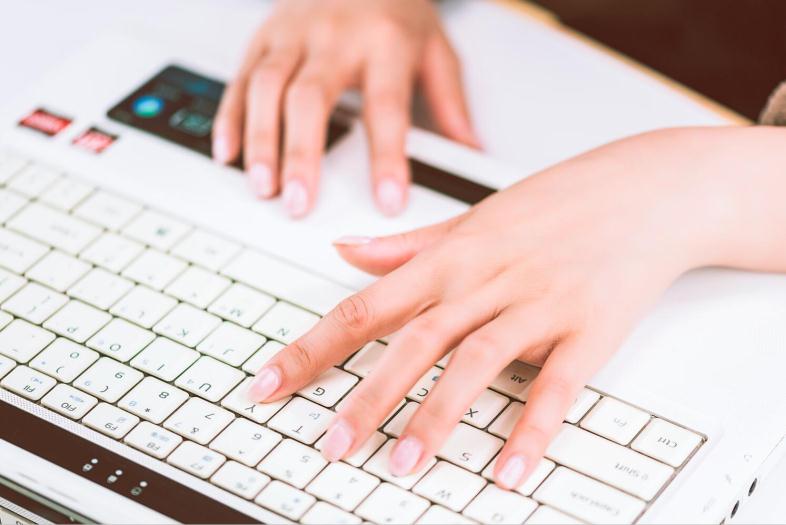 MORE
Enter the title
Lorem ipsum dolor sit amet, consectetuer adipiscing elit. Maecenas porttitor congue massa. Fusce posuere, magna sed pulvinar ultricies, purus lectus malesuada libero, sit amet commodo magna eros quis urna.
nonummy pede. Mauris et orci.
title
title
Lorem ipsum dolor sit amet, sit amet commodo
Lorem ipsum dolor sit amet, sit amet commodo
title
title
Lorem ipsum dolor sit amet, sit amet commodo
Lorem ipsum dolor sit amet, sit amet commodo
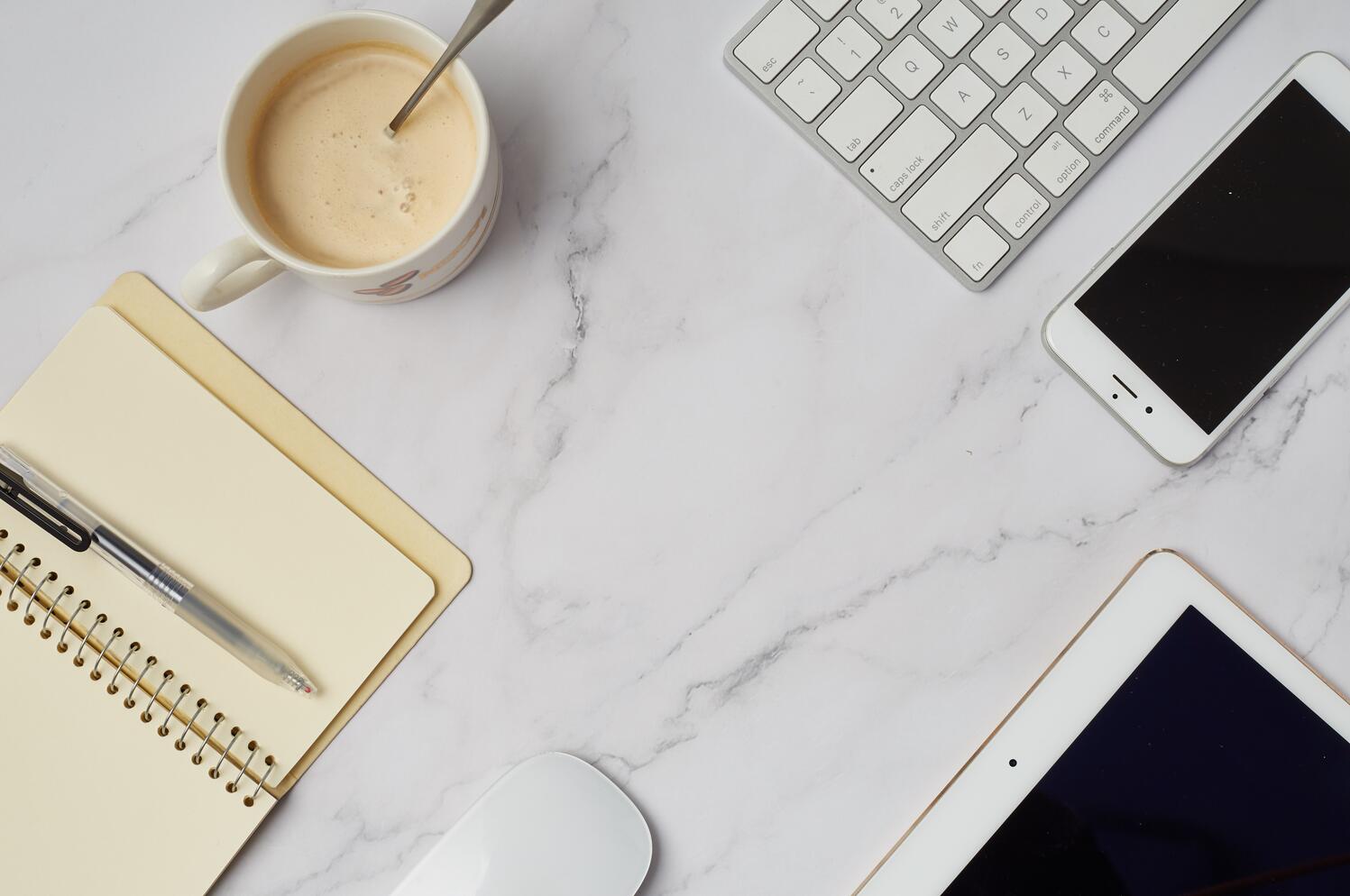 PLEASE ENTER YOUR TITLE HERE
01.
02.
03.
Enter the title
Enter the title
Enter the title
Lorem ipsum dolor sit amet, consectetuer adipiscing elit. Maecenas porttitor congue.
Maecenas porttitor congue massa. Fusce posuere, magna sed pulvinar ultricies.
Fusce posuere, magna sed pulvinar ultricies, purus lectus malesuada libero.
Maecenas porttitor congue massa. Fusce posuere, magna sed pulvinar ultricies.
2028
Fusce posuere, magna sed pulvinar ultricies, purus lectus malesuada libero.
2029
Enter the title
Enter the 
title
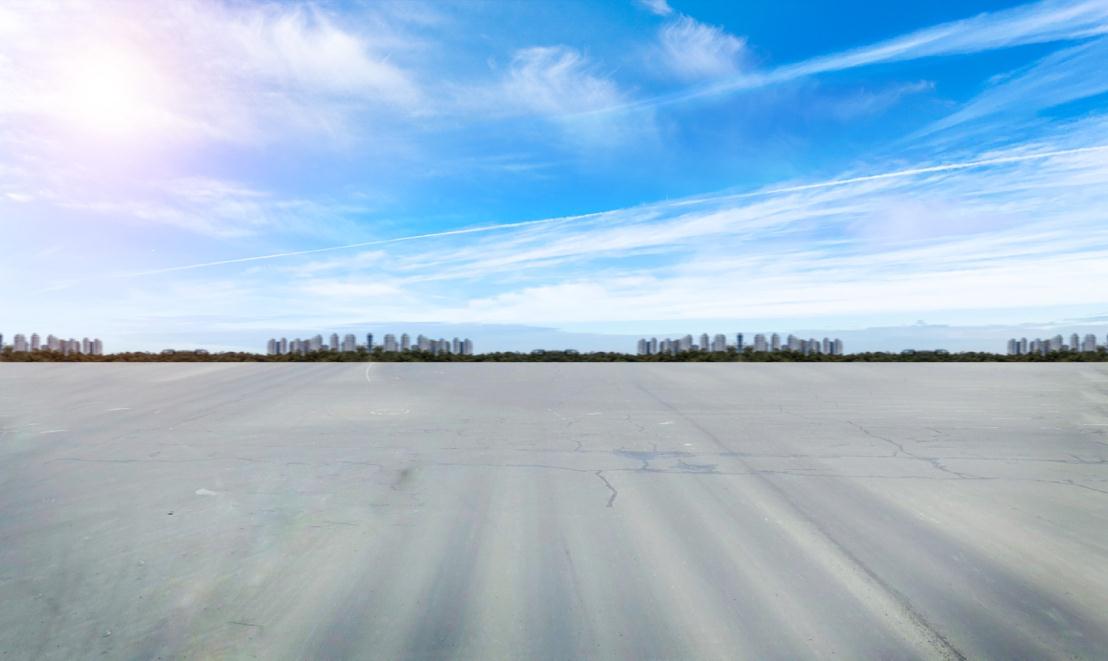 consectetuer adipiscing elit. Maecenas porttitor congue massa. Fusce posuere,
PLEASE ENTER YOUR TITLE HERE
Lorem ipsum dolor sit amet, consectetuer adipiscing elit. Maecenas porttitor congue massa. Fusce posuere, magna sed pulvinar ultricies, purus lectus malesuada libero.

Pellentesque habitant morbi tristique senectus et netus et malesuada fames ac turpis egestas. Proin pharetra nonummy pede.
Enter the title
Fusce posuere, magna sed pulvinar ultricies, purus lectus malesuada libero, sit amet commodo magna.
Enter the title
Pellentesque habitant morbi tristique senectus et netus et malesuada fames ac turpis egestas.
WORK / SHOW / SUMMARY / FUTURE
Enter the title
Lorem ipsum dolor sit amet, consectetuer adipiscing elit. Maecenas porttitor libero.
Enter the title
Lorem ipsum dolor sit amet, consectetuer adipiscing elit. Maecenas porttitor libero.
Enter the title
Lorem ipsum dolor sit amet, consectetuer adipiscing elit. Maecenas porttitor libero.
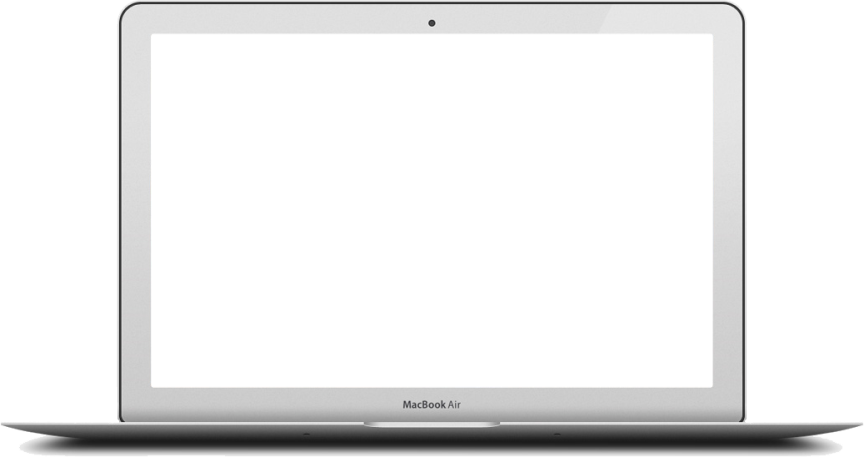 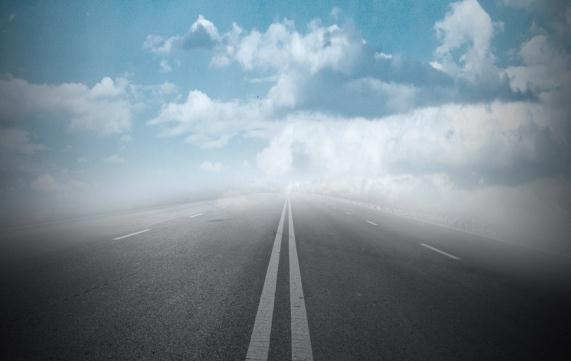 THANK YOU
hank you very much for watching
Lorem ipsum dolor sit er elit ltest,onsectetaurLorem ipsum dolorLorem ipsum dolor sit er elit ltest,ot sasrLorem Lorem ipsum dolor sit er elit ltest,
ie83